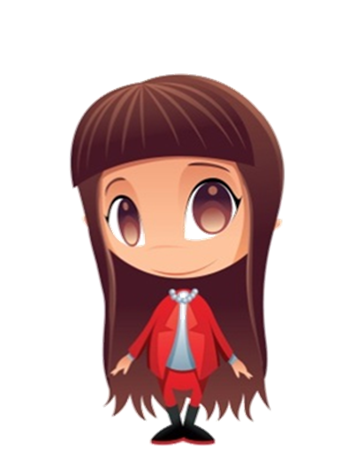 ДА ЛИ ЗНАТЕ КОЈА ЈЕ ОВО ВРСТА ПТИЦЕ?
Tако је! 
То је врабац!
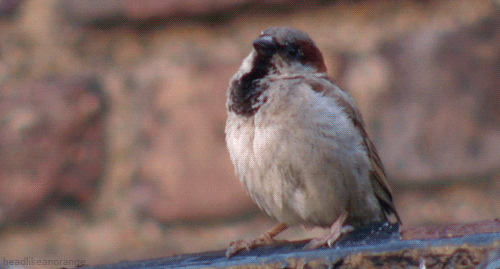 ДУПАЛО МИРЈАНА
 ОШ" КРАЉ ПЕТАР II КАРАЂОРЂЕВИЋ"
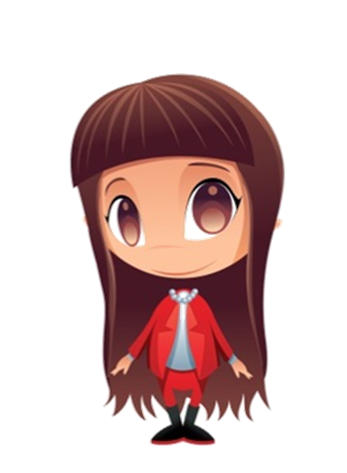 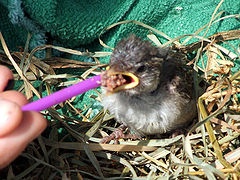 Ово су младунци врапца.
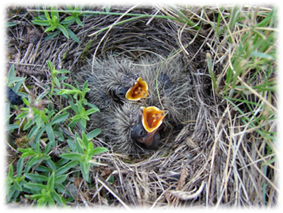 ДУПАЛО МИРЈАНА 
ОШ" КРАЉ ПЕТАР II КАРАЂОРЂЕВИЋ"
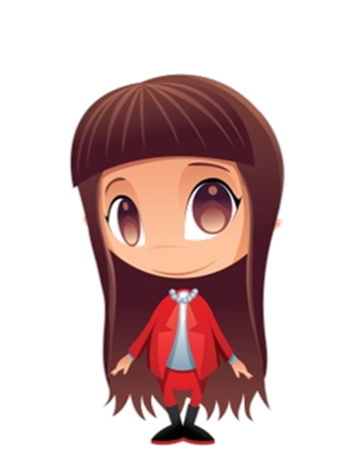 ДАНАС ЋЕМО САЗНАТИ ДО ЧЕГА НАС МОЖЕ ОДВЕСТИ ПРЕТЕРАНА НЕПОСЛУШНОСТ И РАДОЗНАЛОСТ.
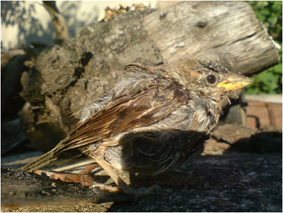 „ Врапчић“ Максим Горки
ДУПАЛО МИРЈАНА ОШ" КРАЉ ПЕТАР II КАРАЂОРЂЕВИЋ"
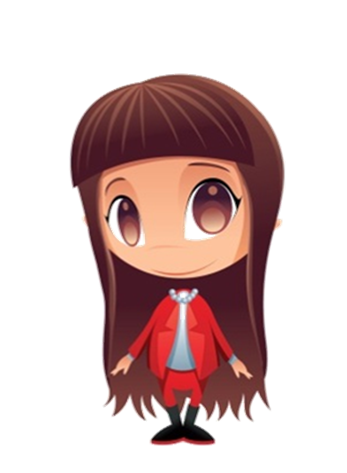 Алексеј Максимович Пешков – Максим Горки (1898–1936.) 
Максим Горки је руски писац који је писао приповетке, романе и драме.
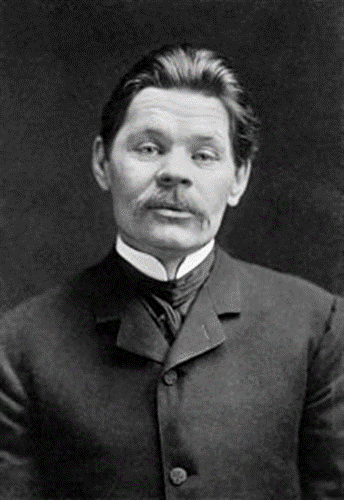 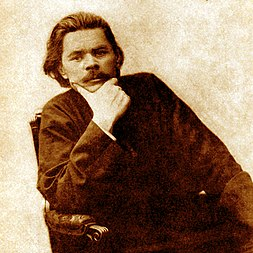 ДУПАЛО МИРЈАНА
 ОШ" КРАЉ ПЕТАР II КАРАЂОРЂЕВИЋ"
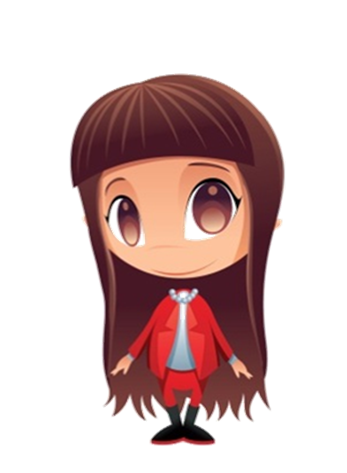 Прича се налази у вашој Читанци, на стр. 126. и 127.
Одговарамо усмено на питања.
Где је живео млади врабац?
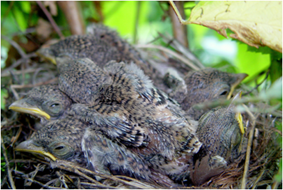 ДУПАЛО МИРЈАНА 
ОШ" КРАЉ ПЕТАР II КАРАЂОРЂЕВИЋ"
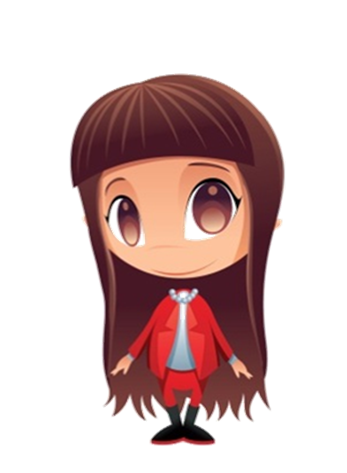 Зашто је Пудик стално извиривао из гнезда?
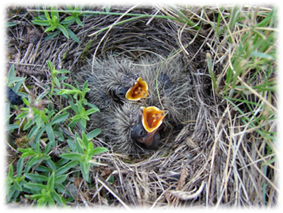 ДУПАЛО МИРЈАНА
ОШ" КРАЉ ПЕТАР II КАРАЂОРЂЕВИЋ"
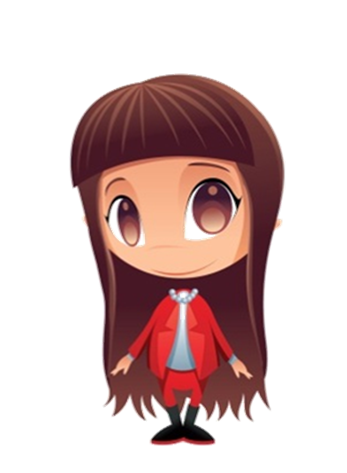 Шта је мајка покушавала да објасни врапчићу?
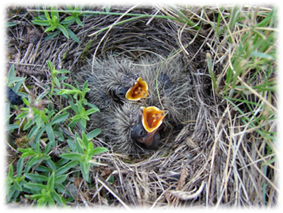 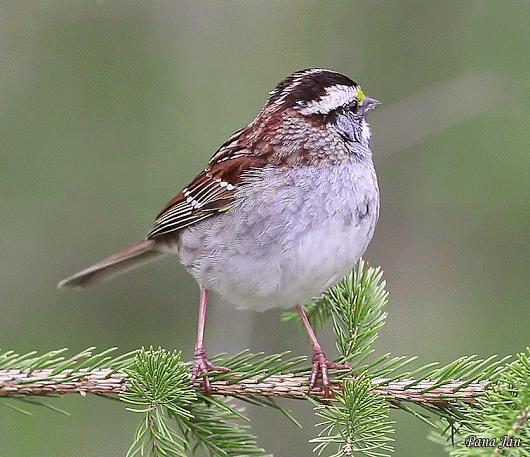 ДУПАЛО МИРЈАНА
ОШ" КРАЉ ПЕТАР II КАРАЂОРЂЕВИЋ"
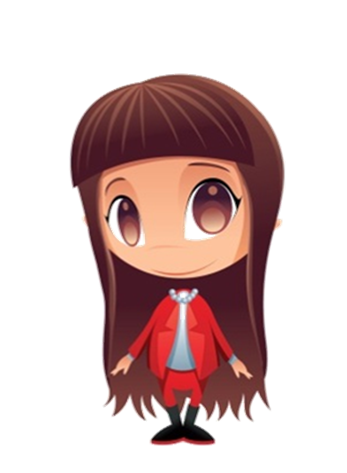 Шта је Пудик рекао када је први пут угледао човека?
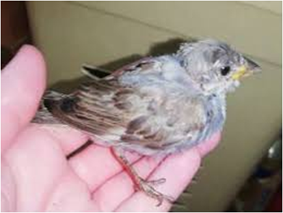 ДУПАЛО МИРЈАНА 
ОШ" КРАЉ ПЕТАР II КАРАЂОРЂЕВИЋ"
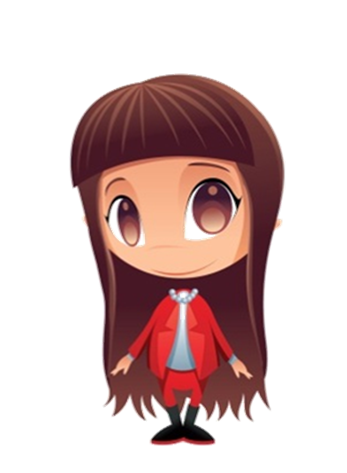 Шта пудик није знао?
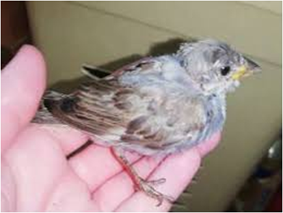 ДУПАЛО МИРЈАНА ОШ" КРАЉ ПЕТАР II КАРАЂОРЂЕВИЋ"
Шта је Пудика подигло са земље?
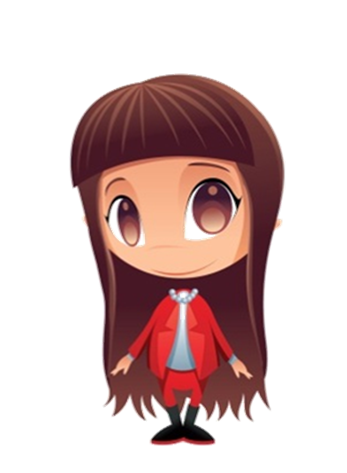 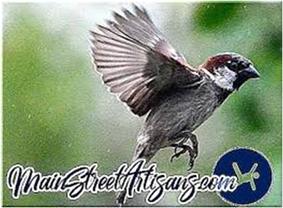 ДУПАЛО МИРЈАНА
ОШ" КРАЉ ПЕТАР II КАРАЂОРЂЕВИЋ"
Какав је Пудик?
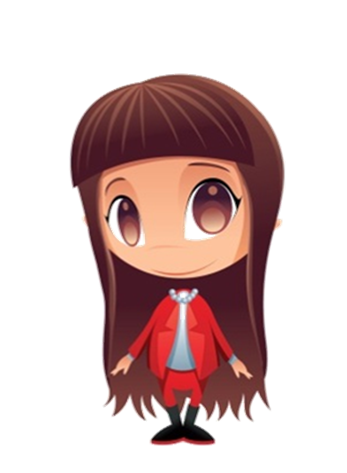 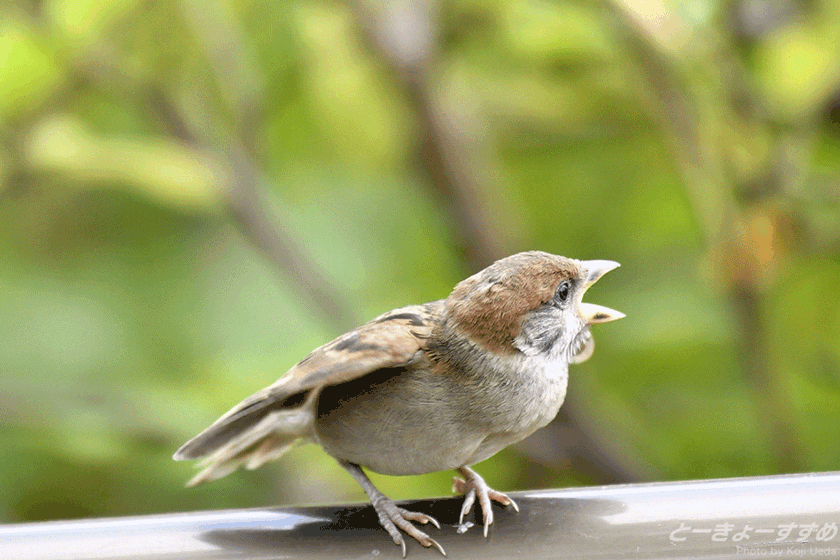 ДУПАЛО МИРЈАНА 
ОШ" КРАЉ ПЕТАР II КАРАЂОРЂЕВИЋ"
Наведи мајчине особине.
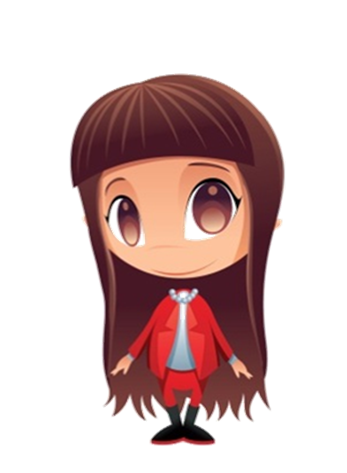 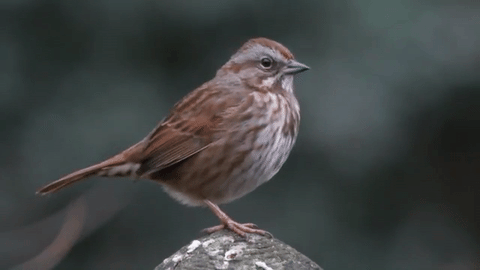 ДУПАЛО МИРЈАНА 
ОШ" КРАЉ ПЕТАР II КАРАЂОРЂЕВИЋ"
Која је поука ове приче?
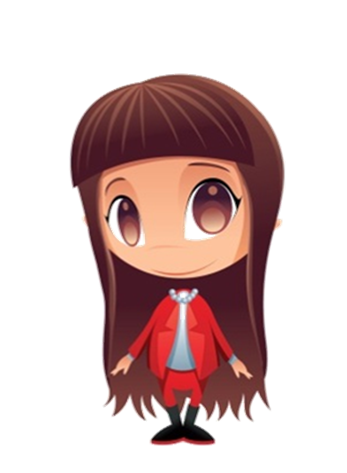 -Треба да верујемо онима који нас воле. 
-У непознатој ситуацији треба бити опрезан. 
-Тешко оном ко не зна, а учити се не да.
- Претерана радозналост и непослушност могу да изазову непријатности.
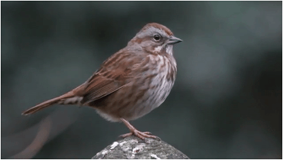 ДУПАЛО МИРЈАНА ОШ" КРАЉ ПЕТАР II КАРАЂОРЂЕВИЋ"
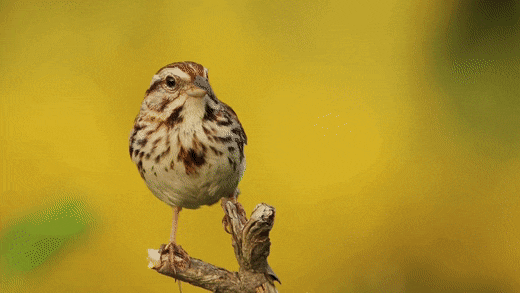 Препиши у свеску.

Књижевни род: епика
Књижевна врста: приповетка
Ликови: Пудик, мама
Непознате речи: стреха, кучина, маховина, чедо.
Место радње: двориште, испод стрехе.
Особине ликова:  мама-  брижна, осећајна, пожртвована.
                                   Пудик- непослушан, радознао, неповерљив,
                                                својеглав, лакомислен, несташан..
- Поука:-
-Треба да верујемо онима који нас воле. 
-У непознатој ситуацији треба бити опрезан. 
-Тешко оном ко не зна, а учити се не да.
- Претерана радозналост и непослушност могу да изазову непријатности.
ДУПАЛО МИРЈАНА 
ОШ" КРАЉ ПЕТАР II КАРАЂОРЂЕВИЋ"
ДОМАЋИ ЗАДАТАК:
Разврстај особине врабице и врапчића у табелу:
млад, опрезан, преплашен, стрпљив, неискусан, мудар, храбар, незрео, жутокљун,радознао, пожртвован, непослушан, неопрезан, брз, накострешен, нестрпљив.
2. Препиши све речи умањеног значења.
3. Илуструј причу.
ДУПАЛО МИРЈАНА 
ОШ" КРАЉ ПЕТАР II КАРАЂОРЂЕВИЋ"
Занимљивости:
Данас је познато више од 12 врста домаћег врапца, присутан је и као кућни љубимац код неких људи.
Врабац је најраспрострањенија птица на свету, иако се у многим земљама његов број значајно смањио.
По једној будистичкој легенди, кад је Буда доживео духовно буђење и сетио се свих пређашњих реинкарнација сва су се жива бића дошла поклонити. Врапци су дошли посљедњи, па им је за казну свезао ноге. Од тог доба врапци скакућу.
У Библији се на неколико места спомињу врапци.
У неким земљама (посебно у земљама у којима су врапци ретки) се понекад у Зоолошким вртовима могу наћи примерци домаћег врапца.
Врабац је незванични симбол Београда.
Врабац са опанцима и шајкачом на глави је заштитни знак Врњачке Бање.
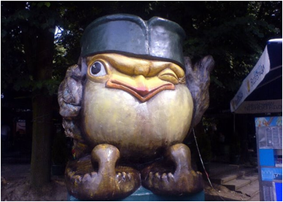 ДУПАЛО МИРЈАНА 
ОШ" КРАЉ ПЕТАР II КАРАЂОРЂЕВИЋ"
Занимљивости:
Домаћи врабац је веома жилав и упркос малом стасу снажнији је и лукавији од већине других птица. Врабац је јединствена птица и због своје способности прилагођавања опстаје и живи чак и у леденом Сибуру али и на несносним врућинама арапске пустиње у бедуинским селима.
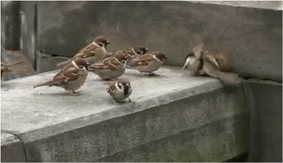 ДУПАЛО МИРЈАНА 
ОШ" КРАЉ ПЕТАР II КАРАЂОРЂЕВИЋ"